Thank you, all TGSW 2017   Session 8-8speakersorganizersparticipants
In particular those who have travelled 
long ways from abroad.
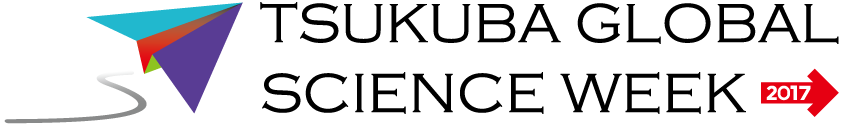 F. Ukegawa      2017/9/26
Particle, Nuclear, and Astro- physics from a grand view of the History of the Universe
“Where Do We Come From?     What Are We? 
  Where Are We Going?”
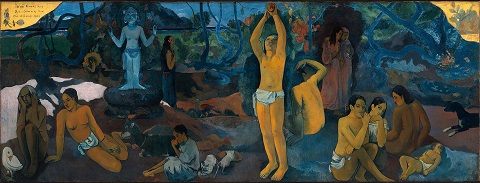 Paul Gauguin   1897
Seems like a daunting task to me.   Not sure if we ever achieve that.
2017/9/26
Re-organization as of Oct 1, 2017
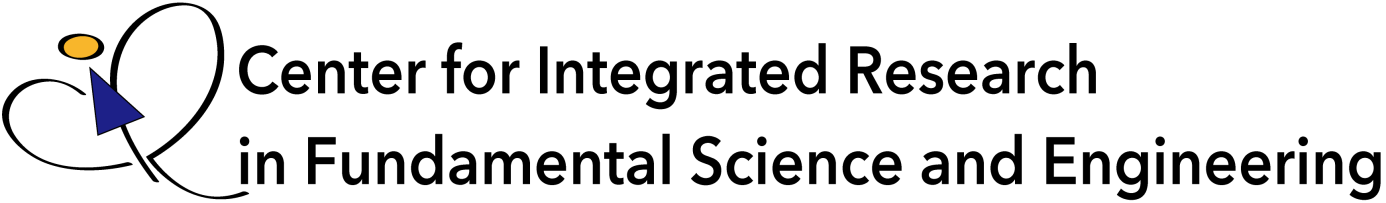 From CiRfSE
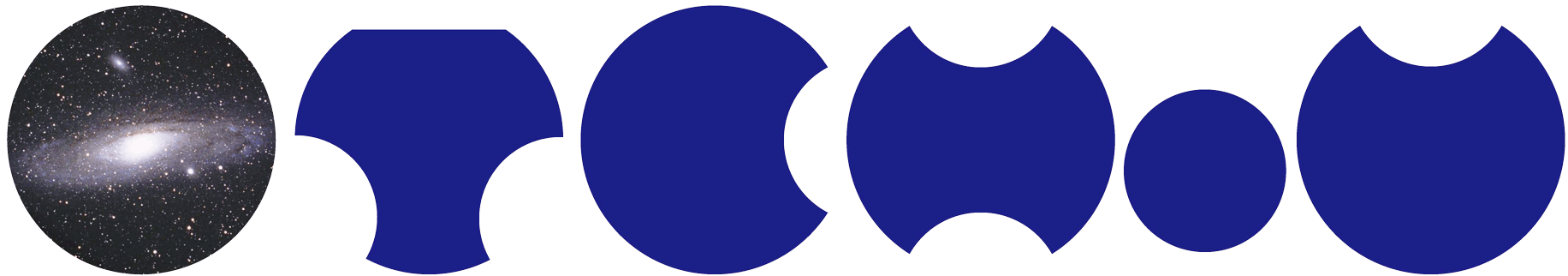 To TCHoU
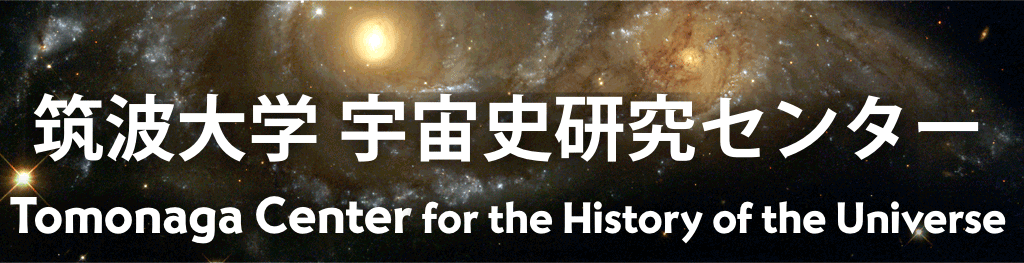 Inaugural symposium planned for March 2018.

Hope to see you all again then.